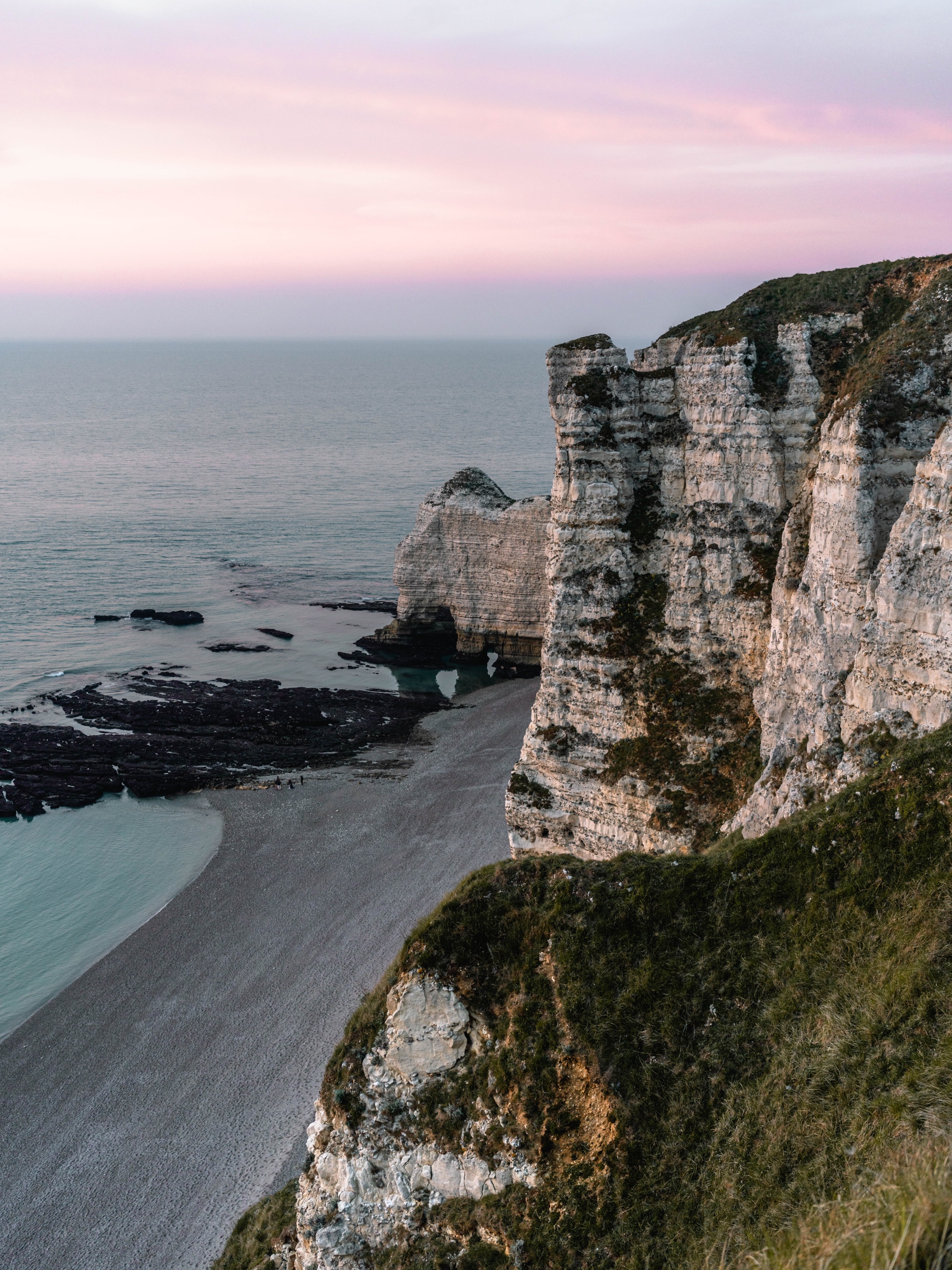 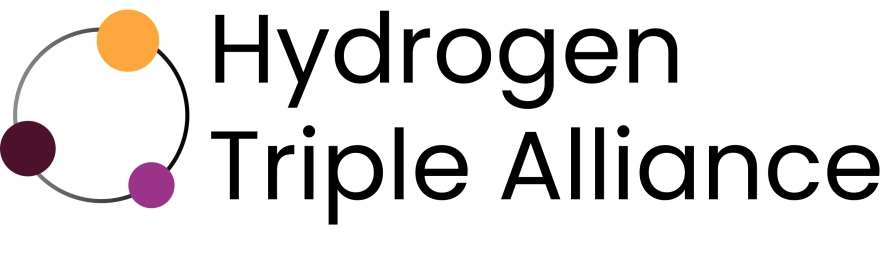 Zero emission road transport

Irene García Fernández
SEAFUEL

18th February 2021
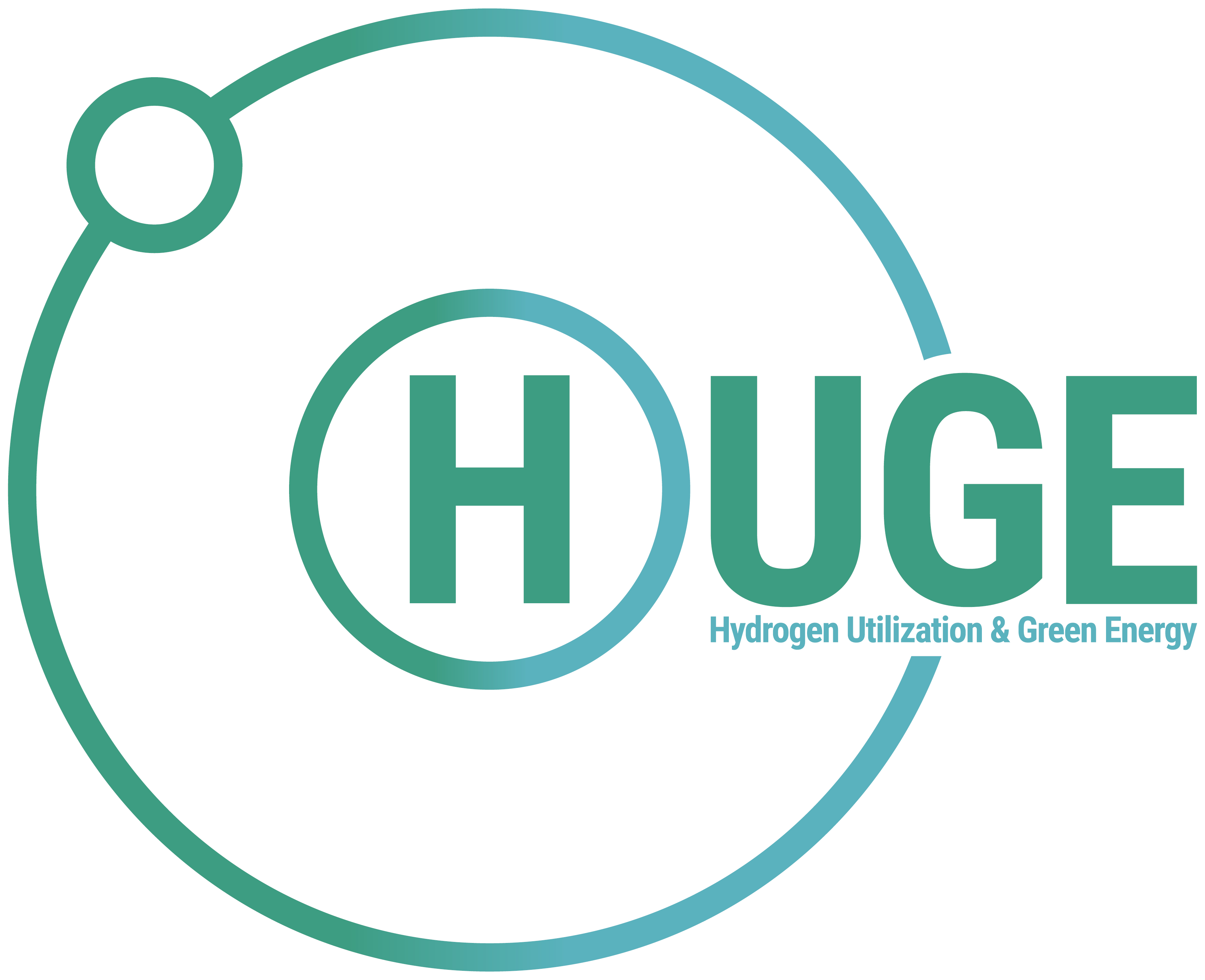 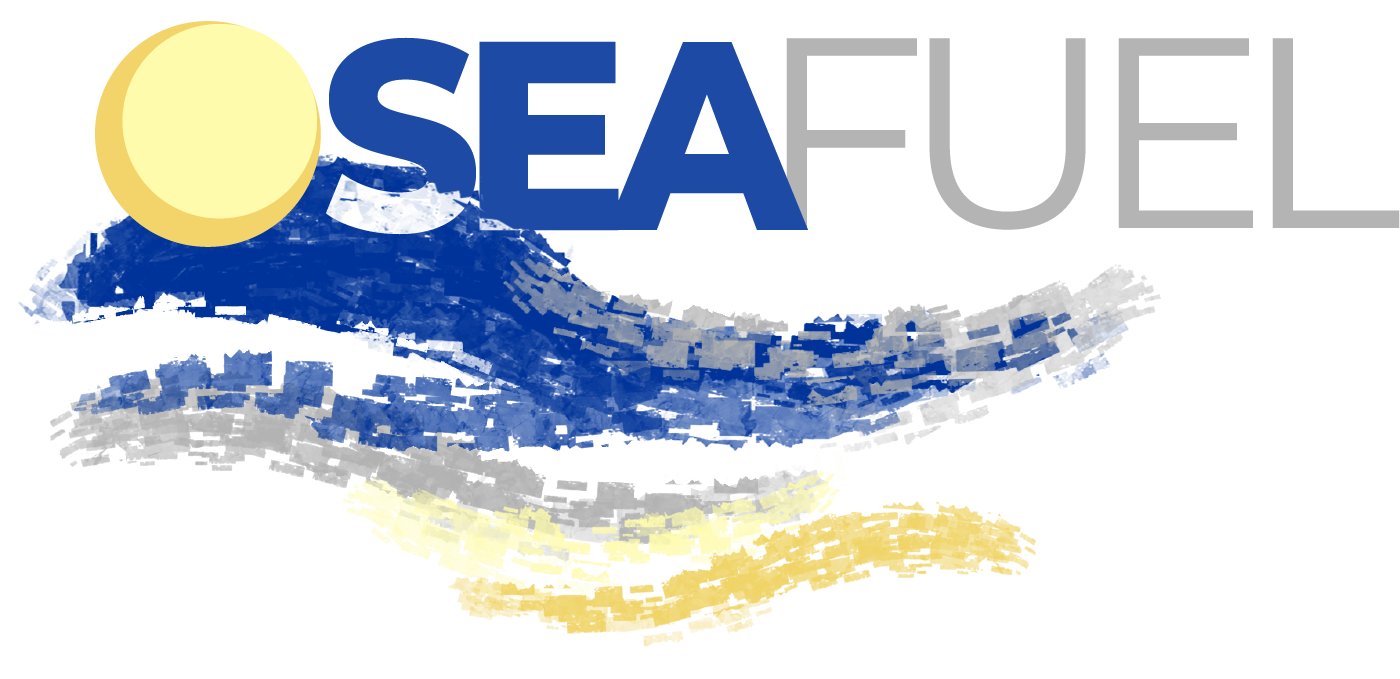 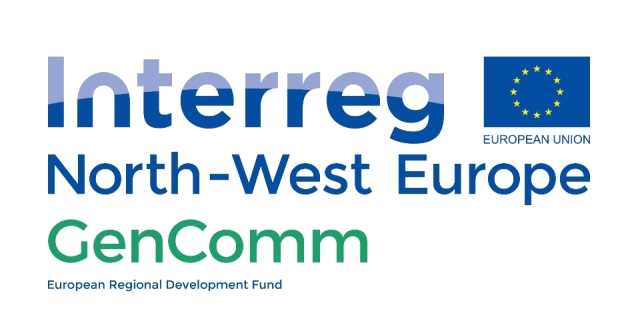 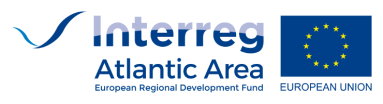 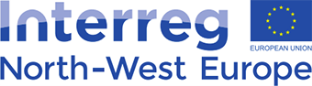 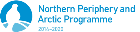 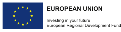 Hydrogen
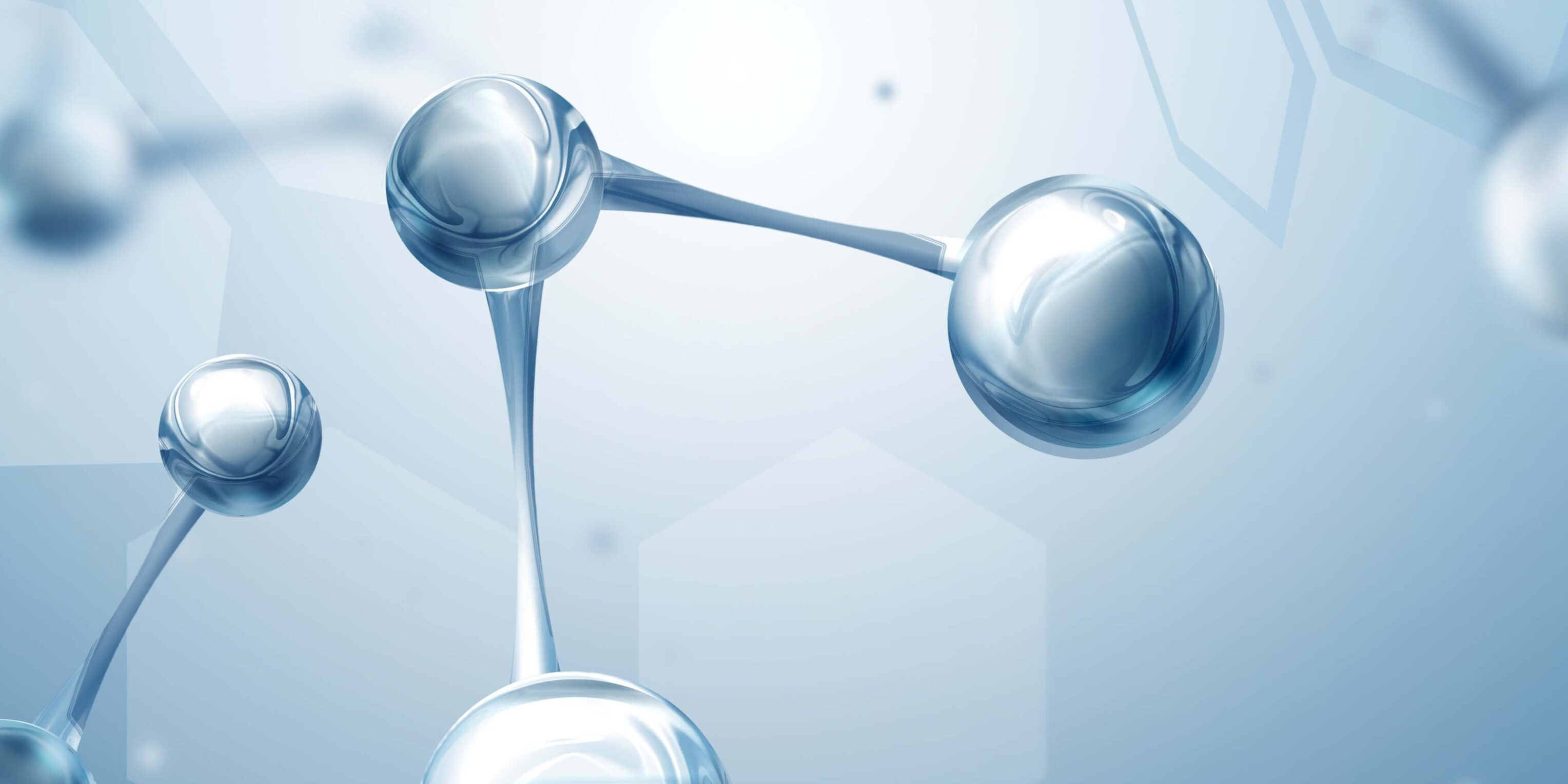 Hydrogen as energy source
Types of Hydrogen
Green Hydrogen
Buffer for renewable energy
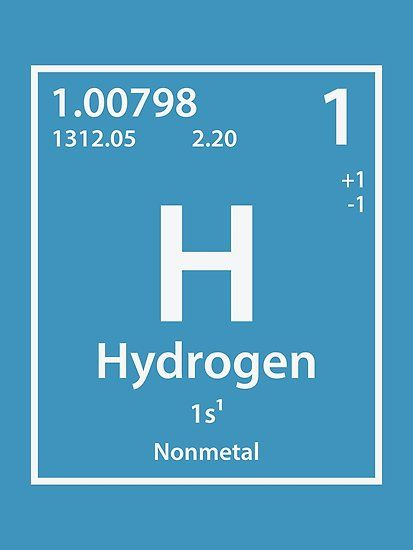 Source:  www.ariema.com
Coastal Areas – Common Issues
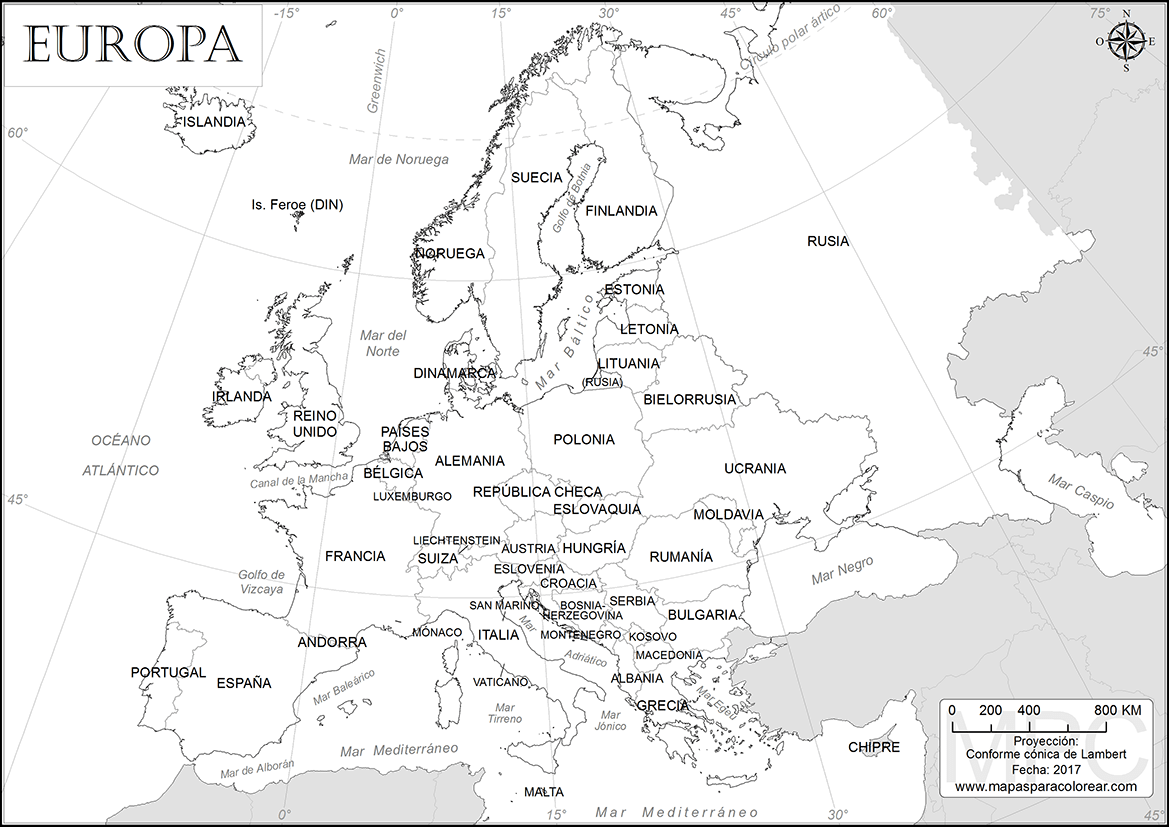 Isolated Territories
Large energy dependence
Expensive fuel/energy imports
Aim at small/medium scale installations
Weak grids
Benefits of Green H2 Technologies
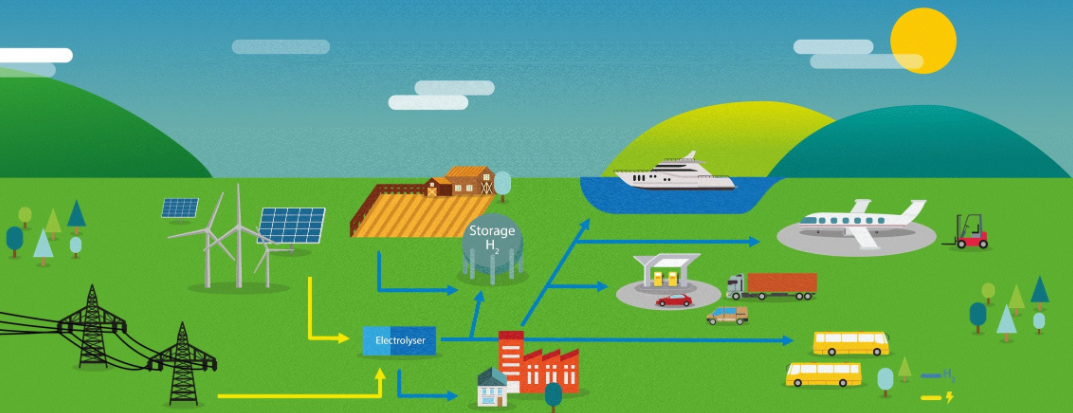 Source: Hydrogeneurope.eu
Distributed generation → advantage in isolated communities
Green Tourism → FCEVs fleet in car rental companies 
Increased RE share → H2 production as energy vector
Reduction of imports pressure
Communities Empowerment
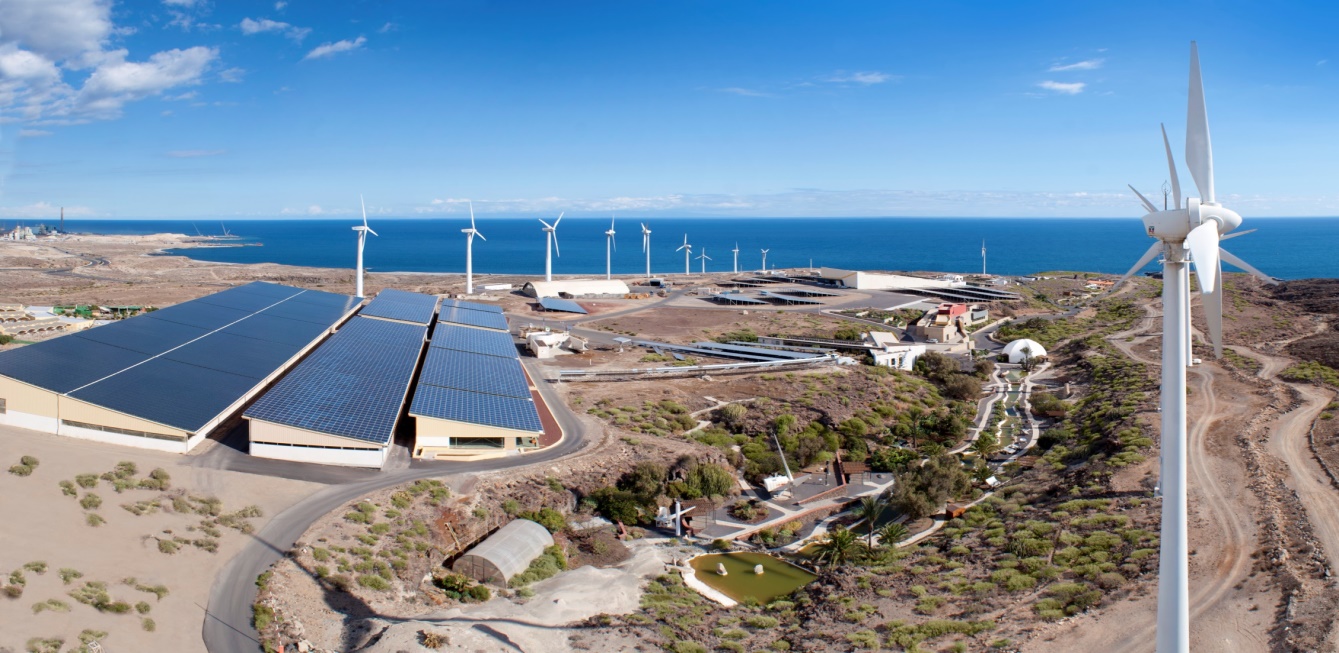 Life quality improvement
Energy generation implies reducing external dependency
From importing energy to exporting possibilities
Enable communities to meet targets set by European Commission
HRS in Europe
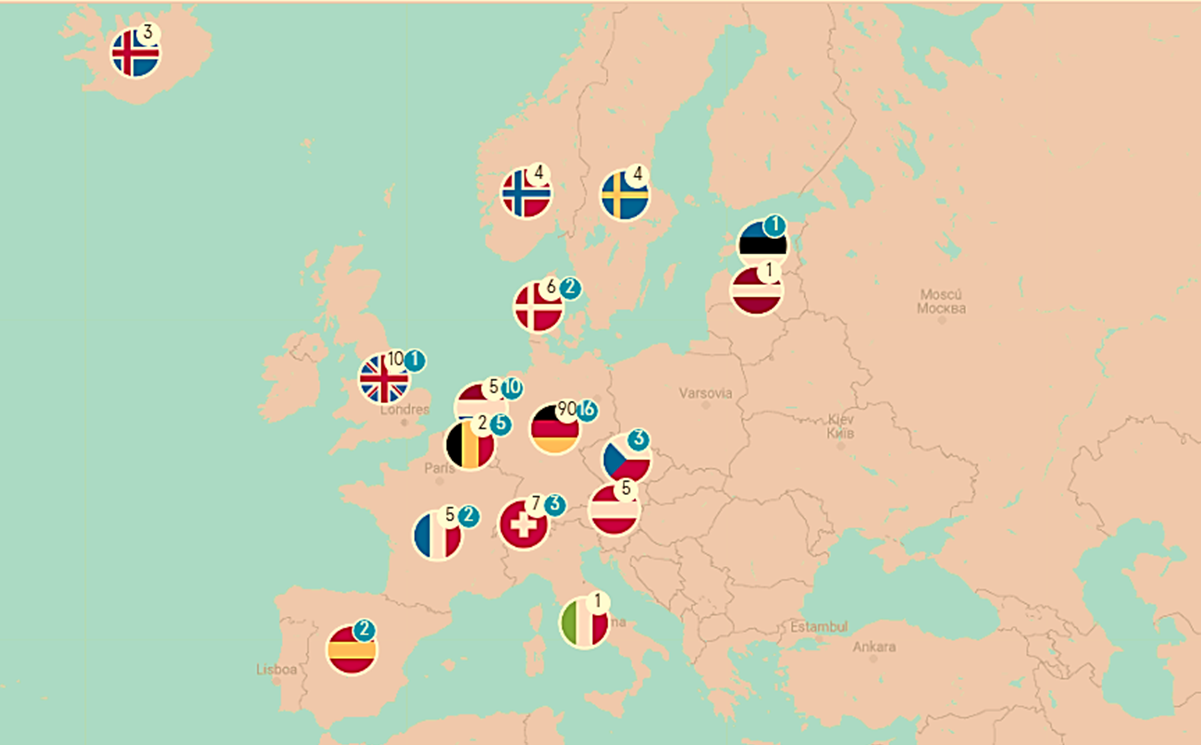 In operation
       In progress
Source:
 H2.LIVE: Hydrogen Stations in Germany & Europe
[Speaker Notes: H2.LIVE: Hydrogen Stations in Germany & Europe

As for 2019, hydrogen refuelling infrastructure expanded globally, with significant new deployments in Germany, Japan, Korea, California and China. 
The total European stations in operation or under construction stood at 155 with significantly more in the planning stage at year end. Germany led the way with 89 stations operating or under construction, including 28 new stations becoming operational in 2019. 

The early part of 2020 is expected to show a sharp ramp up in deployments in France, Netherlands and Germany, with Germany hitting its 2020 target of 100 HRS. Continued momentum is needed, alongside suitable levels of vehicle deployments, if individual country targets are to be reached for example, Germany’s target of 400 HRS by 2025.]
HRS in Europe
Cumulative data on installed HRS in Europe
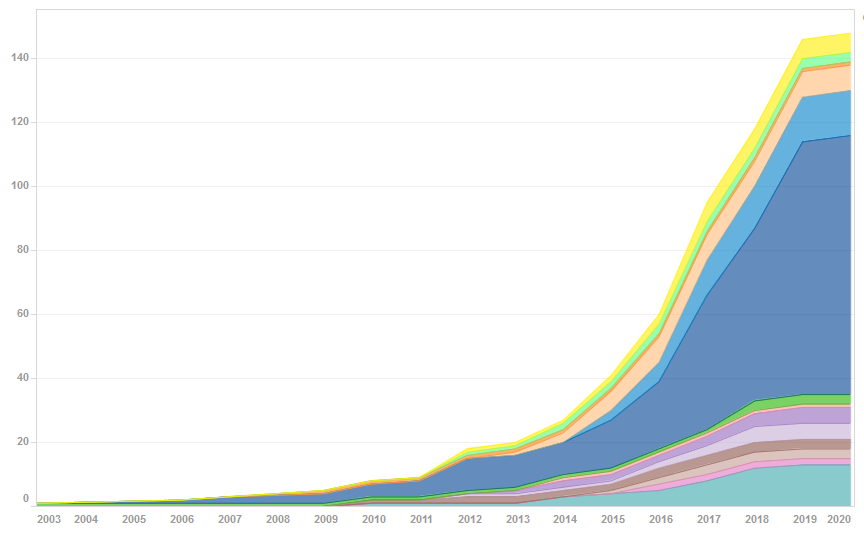 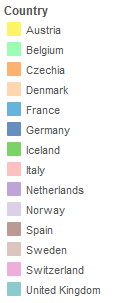 Source: FCHObservatory
[Speaker Notes: Cumulative data on installed HRS | FCHObservatory

The graph displays the country by country deployment of HRS in Europe by year.]
FCEVs in Europe
New FCEVs registrations by country in 2020
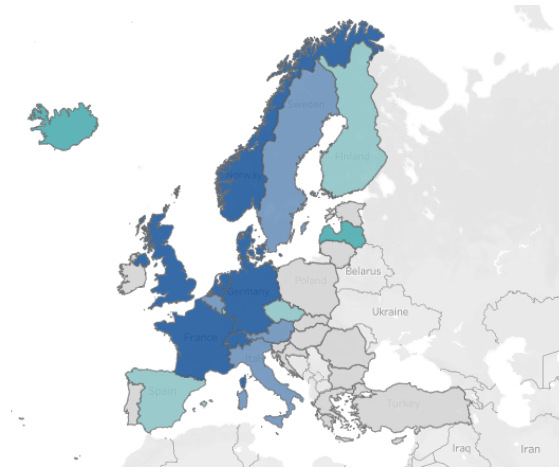 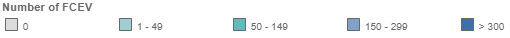 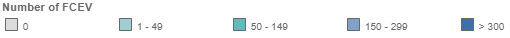 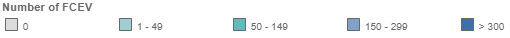 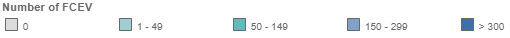 205
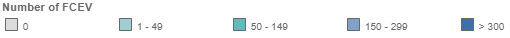 293
Source: FCHObservatory
218
628
493
[Speaker Notes: The map displays the number of registered FCEVs per country in 2020. 
The total number of registrations in Germany in 2020 was 628, followed by France with 493.]
Forecast – Hydrogen technology
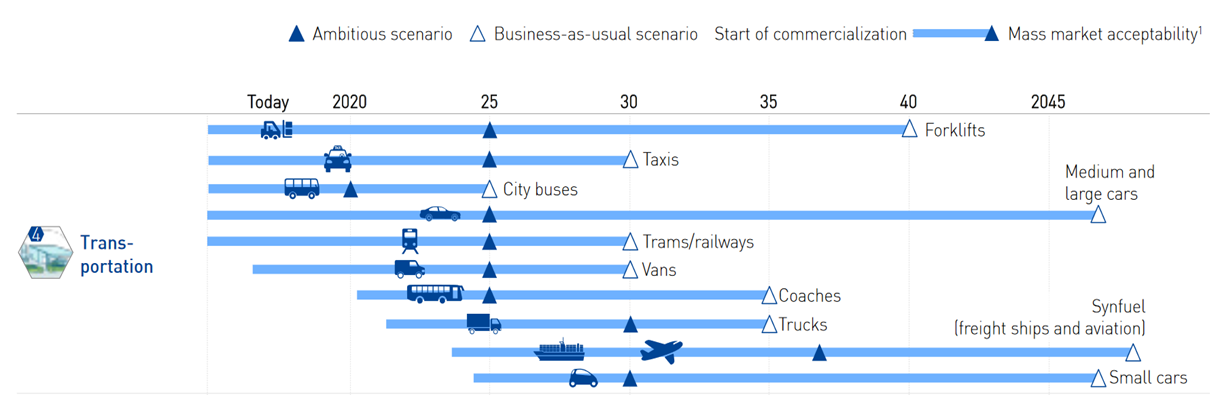 Source: Hydrogen Roadmap Europe
[Speaker Notes: Hydrogen-powered  vehicles  are  now  available or will become so within the next few years in the large car, bus, train, and forklift segments. The C/D car segment, e.g., is already expanding with the first models in series production. Road vehicles with higher range and load requirements – fuel cell taxis, coaches, vans, and larger  cars  –  should  reach  mass  market  acceptability,  which  we  define  as  annual  sales  exceeding  1%  within  the segment, by 2025. City buses could reach this target early (about 2020) in the EU. Small cars show a much later market  acceptability  for  FCEVs  because  they  are  more  likely to use batteries initially to reach decarbonization goals, at least as long as deployment can rely on existing infrastructure (power grids, domestic sockets). Fuel cell trucks could achieve more than 1% of annual sales in 2030. Although hydrogen is highly advantageous for  heavy-duty  transport,  as  explained  above,  lighter  vehicles  could  initially  lead  in  development  because  their  technology  is  more  mature  as  of  today.  Several  pilot  and  development  projects  for  fuel  cell  trucks  are  currently  underway.  However,  as  the  truck  business  is  highly  sensitive  to  the  total  costs  of  ownership,  costs  must significantly improve before ramp-up occurs. Fuel cell trucks could thus reach mass market acceptability later, but account for 35% of overall truck sales or more than 40% of heavy-duty trucks in 2050.
Responsible  for  approximately  30%  of  total  hydrogen  demand  in  2050  (675  TWh),  the  transportation  sector  could have the highest need for hydrogen in the ambitious scenario. By 2050, hydrogen could power a European fleet of approximately 45 million passenger cars, 6.5 million LCVs, 250,000 buses and 1.7 million trucks. That means FCEVs  could  make  up  20  to  25%  of  these  segments’  fleets. For larger vehicles with long-range requirements, adoption rates could be higher since hydrogen has clear range  advantages.  Adoption  rates  could  reach  30%  for  large cars and vans and 55% for taxis, while small FCEVs make up only 15% of the 2050 small cars fleet. 

Info sobre los escenarios: Hydrogen Roadmap Europe, page 45-46]
Forecast – Future HRS (Europe)
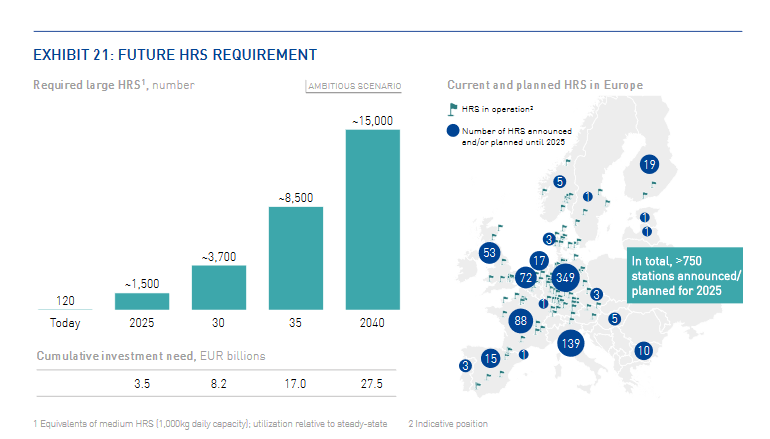 Source: Hydrogen Roadmap Europe
[Speaker Notes: The infrastructure to fuel this fleet needs to ramp up in line with the number of vehicles on the road. With about 3,700 large refueling stations in 2030, FCEVs could provide “full mobility” across Europe. This is equivalent to an investment of roughly EUR 8 billion. Today, roughly 120  HRS  are  in  operation,  and  there  are  intentions  and  plans to build more than 750 by 2025, but the deployment would  still  require  a  significant  step-up  of  activities  to  ensure this initial infrastructure is put in place]
Fuel cell electric vehicle technology
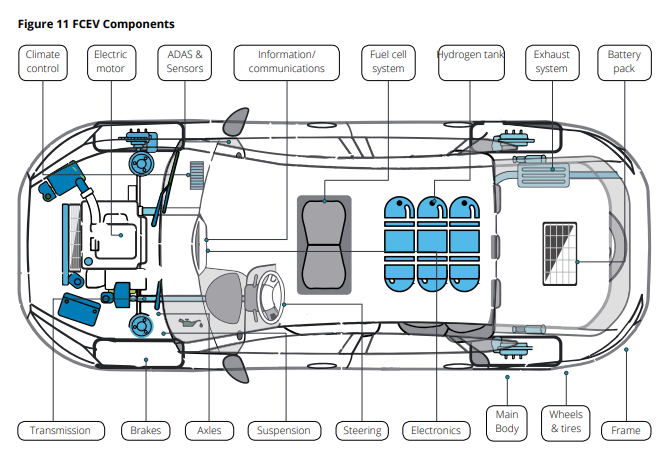 FCEV Components
[Speaker Notes: Similar to the majority of modern day vehicles, fuel cell vehicles are comprised of four basic component categories: propulsion system, chassis, automotive electronics and body.
-The propulsion system provides electricity to power the car through a fuel system and electric motor. This power is derived from hydrogen, which is stored in pressurized tanks in the vehicle. A fuel cell stack converts this energy to electricity, which is supplemented by a battery to drive the electric motor.
-The vehicle chassis includes transmission, steering, brake and running systems. 
-Automotive electronics are compromised of electronic control system such as chassis control system, safety system and vehicle electronics products such as infotainment/communications, Advanced Driver Assist System (“ADAS”) & sensors. 
-Finally, body contains main body, seats and interior]
Fuel cell vehicle applications
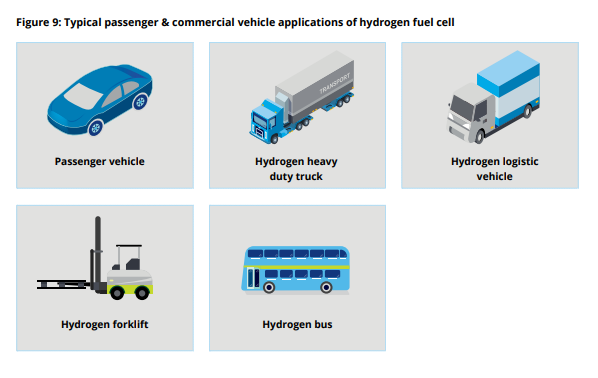 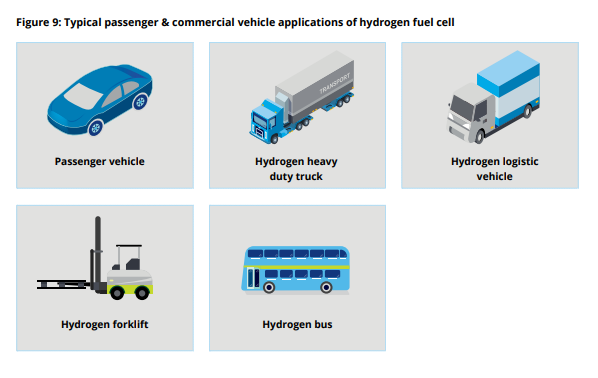 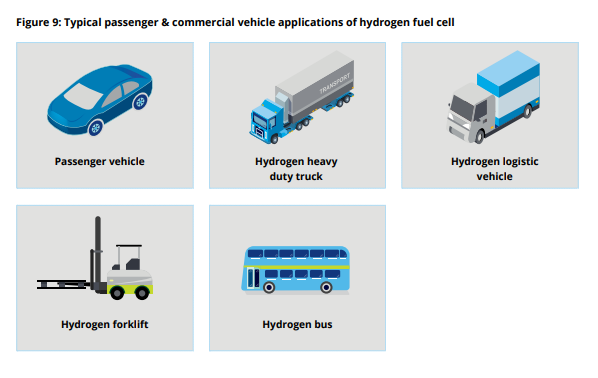 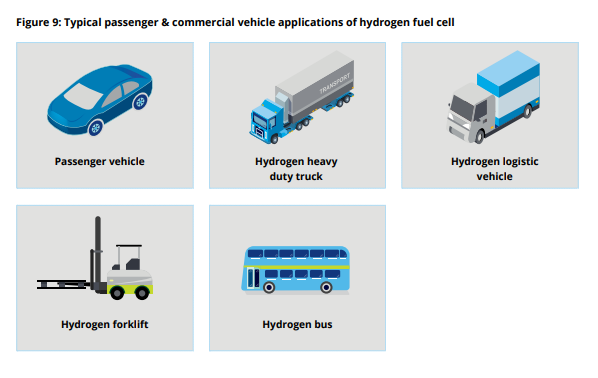 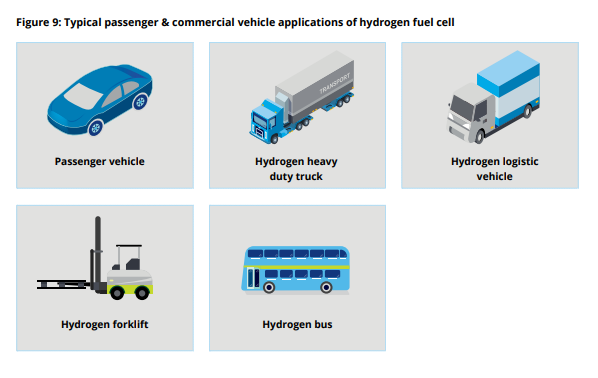 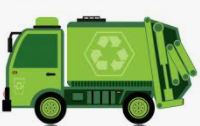 Hydrogen bin truck
[Speaker Notes: Fuel cells for transportation include a wide range of use cases such as passenger vehicles…...
 We will focus on passenger and commercial vehicle applications of fuel cell technology, which is perhaps one of the areas showing highest signs of promise for widespread adoption.]
FCEV Passenger cars
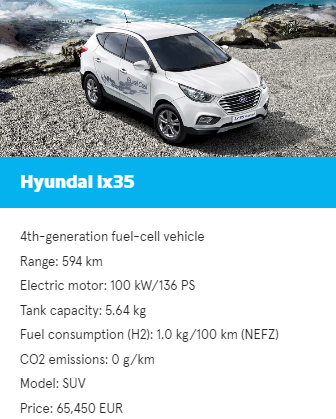 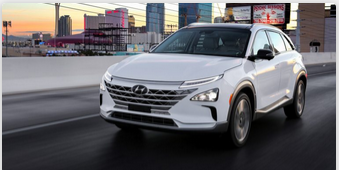 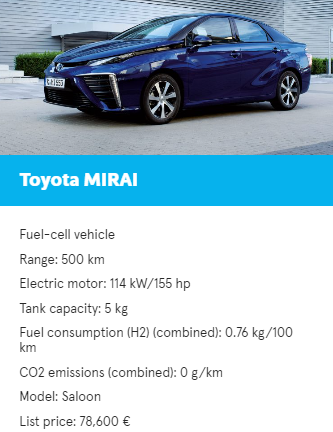 Hyundai ix35
Hyundai NEXO
Toyota MIRAI
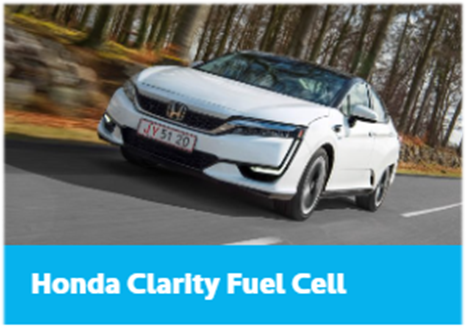 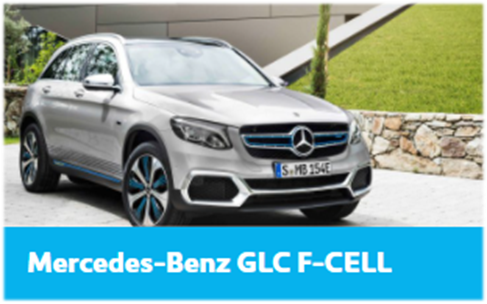 Honda Clarity Fuel Cell
Mercedes-Benz GLC F-CELL
[Speaker Notes: They are all FCEV (Fuel Cell Electric Vehicles) but Mercedes-Benz, which is a FCPHEV (Fuel Cell Plug-in Hybrid Electric Vehicle)
H2.LIVE: Hydrogen Stations in Germany & Europe
Average range: 600 kms]
FCEV Range Extended Vans
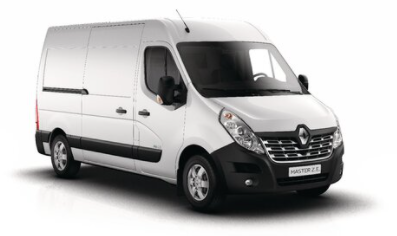 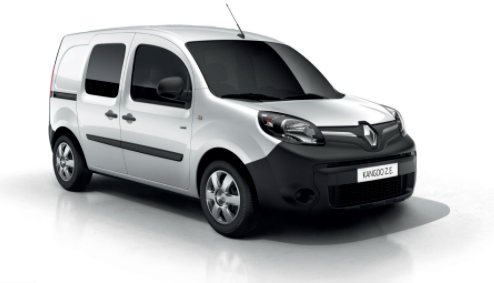 Renault Master Z.E. Hydrogen
Renault Kangoo Z.E. Hydrogen
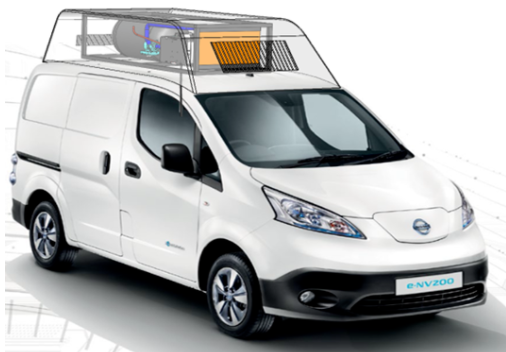 Nissan e-NV200
[Speaker Notes: Symbio – Zero emission mobility solutions

En pruebas desde 2014, la tecnología de hidrógeno del Grupo Renault se ha desarrollado en colaboración con Symbio, filial del Grupo Michelin.Los vehículos están equipados con una pila de combustible extensor de alcance con 10 kW de energía eléctrica y térmica, loque permite al renault Master Z.E. Hydrogen y Renault Kangoo Z.E. Hydrogen alcance a más de 350 km.Otra ventaja del hidrógeno es un tiempo de recarga de sólo 5 a 10 minutos. El hidrógeno se utiliza para responder a usos intensivos, no cubiertos por el vehículo eléctrico, especialmente para largas distancias a áreas suburbanas.]
Switching to H2
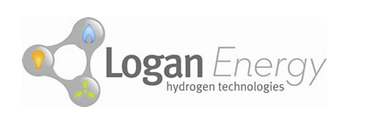 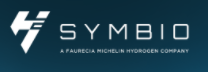 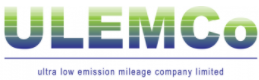 Conversion of standard diesel vehicles to
 hydrogen/diesel dual-fuel (H2ICED®)
Range extension of electric vehicles
	 (FC Rx power module)
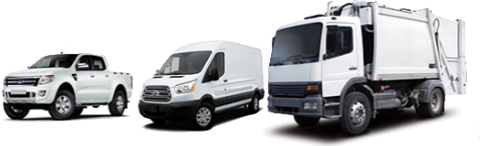 Emission reductions
From Light to Heavy Commercial Vehicles
FCEV Trucks
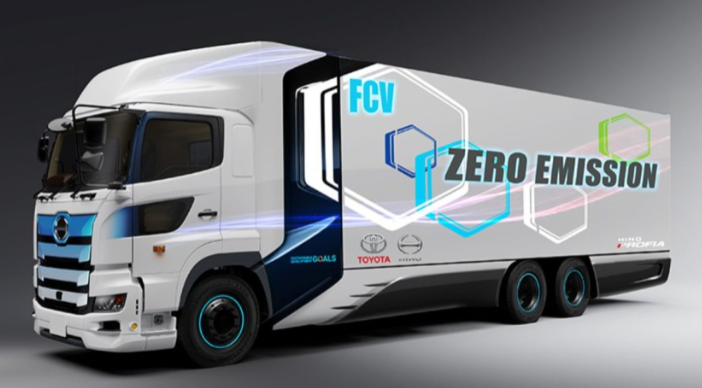 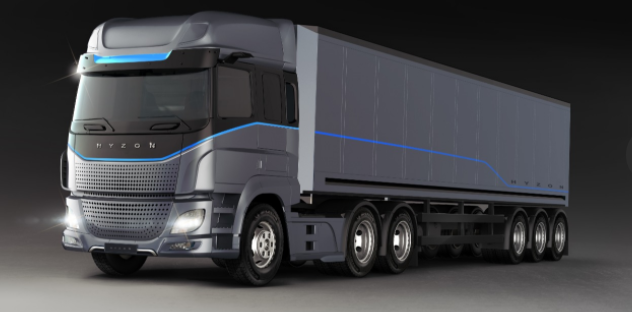 Toyota Hino Profia FC
Hyzon Hydrogen Heavy Truck
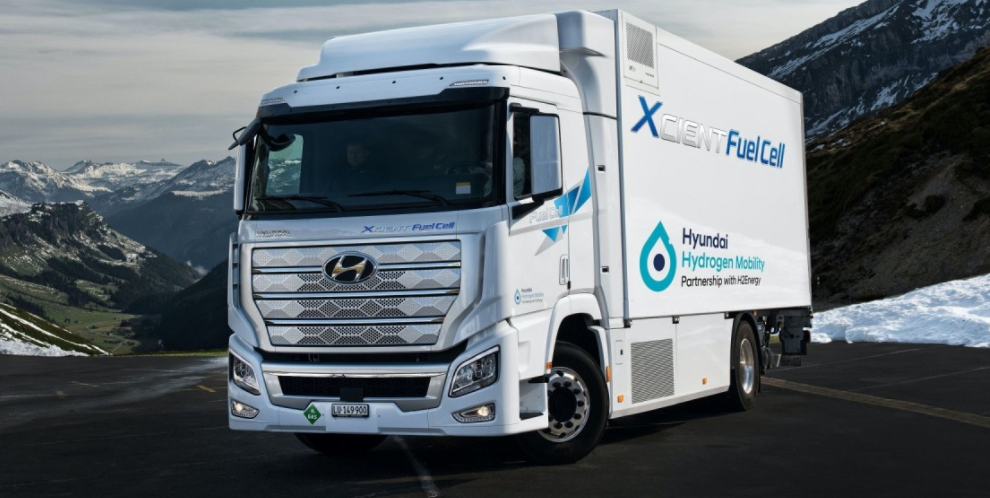 Hyundai Xcent Fuel Cell
FCEV Buses
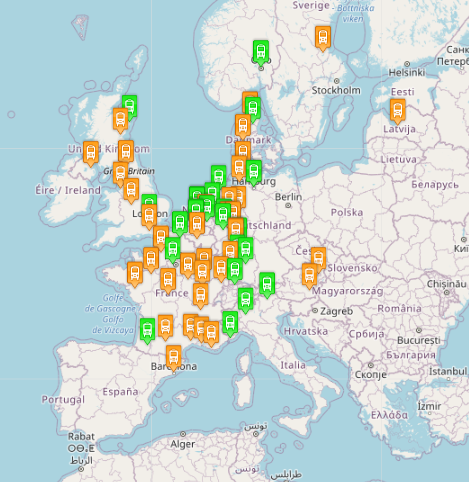 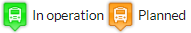 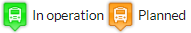 Source: 
Fuel Cell Electric Buses
FCEV Buses
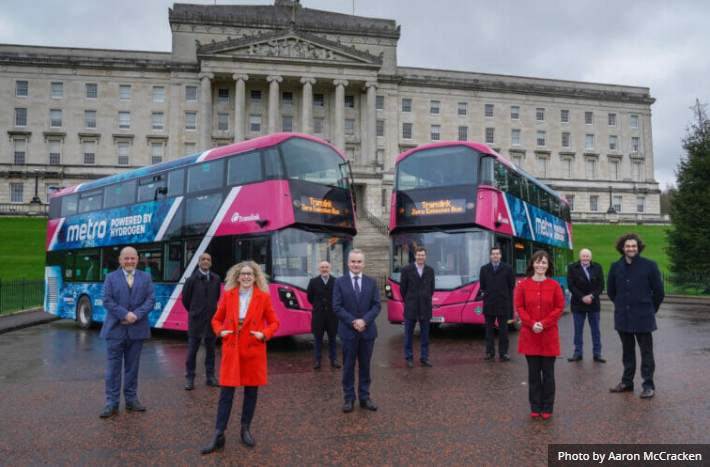 GenComm Project
3 double-decked hydrogen buses for urban service in Northern Ireland
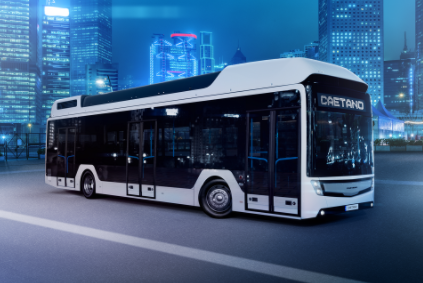 Caetano Bus
H2. City Gold: latest development (2019) Long range bus, up to 400 km
Refuelling with Hydrogen
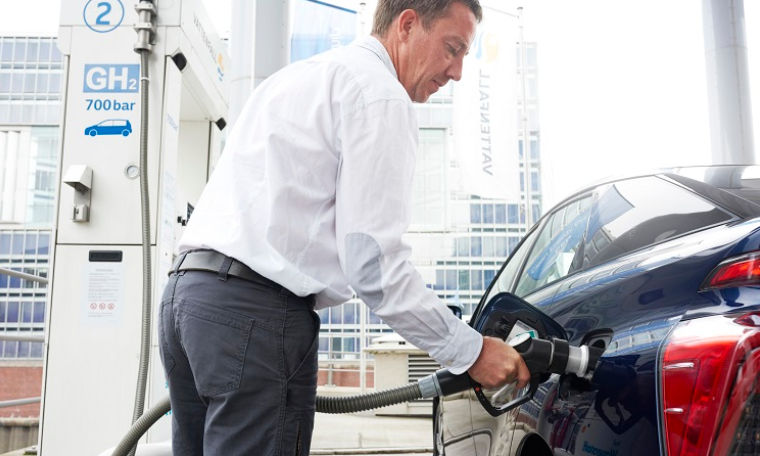 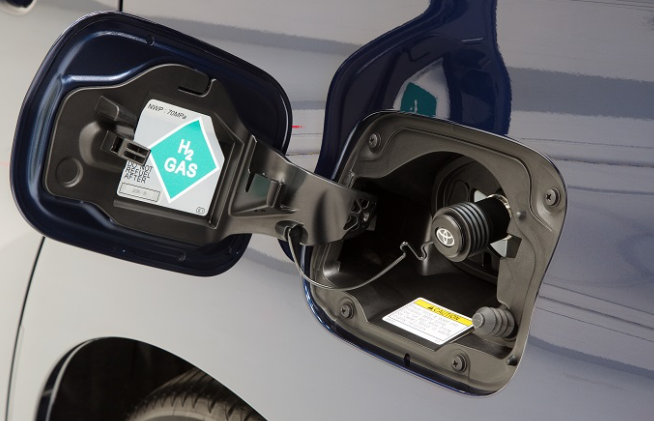 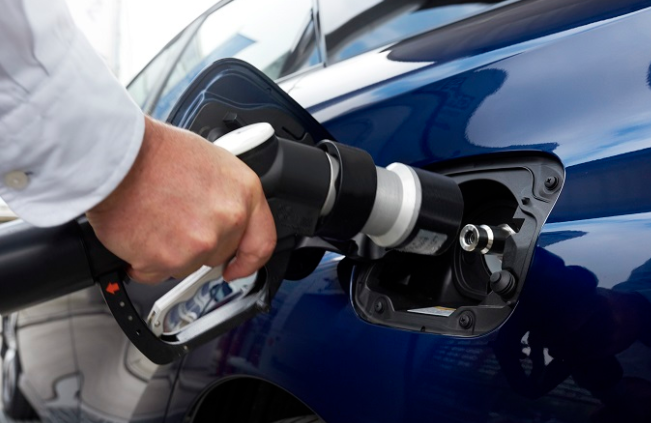 Benefits of H2 applied to road transport
Reduction of vulnerability to fossil fuel imports
Storage solution to volatile local renewable energy that can be used as a fuel 
Production of new local jobs and improvement of economic competitiveness
Case Study - Tenerife
Land area: 2,034 km²
Population: 928,000 inhabitants (2020)

Tourists: 5.6 millions (2019)
RAC: almost 30,000 vehicles (2018)
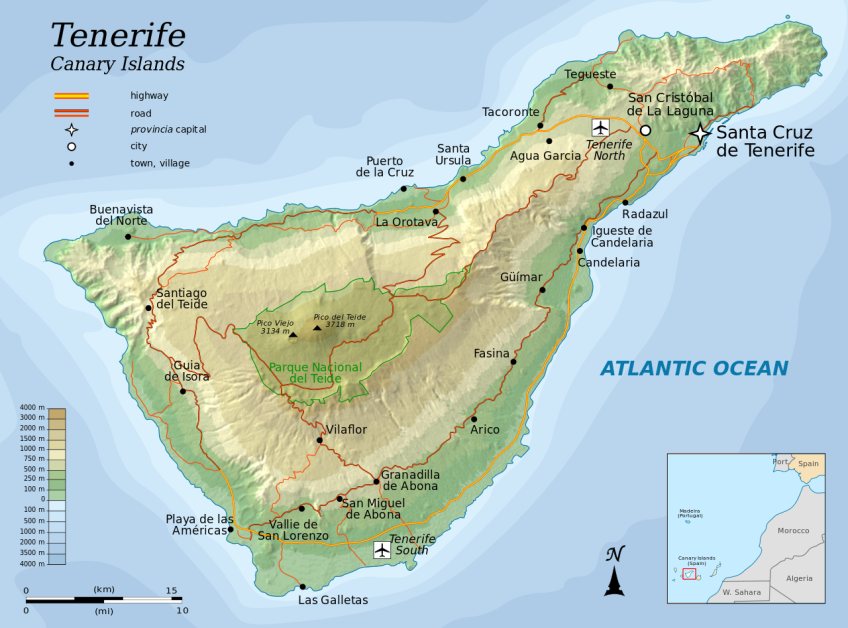 ITER Vehicle Fleet
HRS at ITER facilities
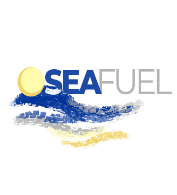 [Speaker Notes: Utilising hydrogen to increase coastal sustainability]
Case Study - Tenerife
HRS at ITER facilities in Tenerife (Canary Islands)
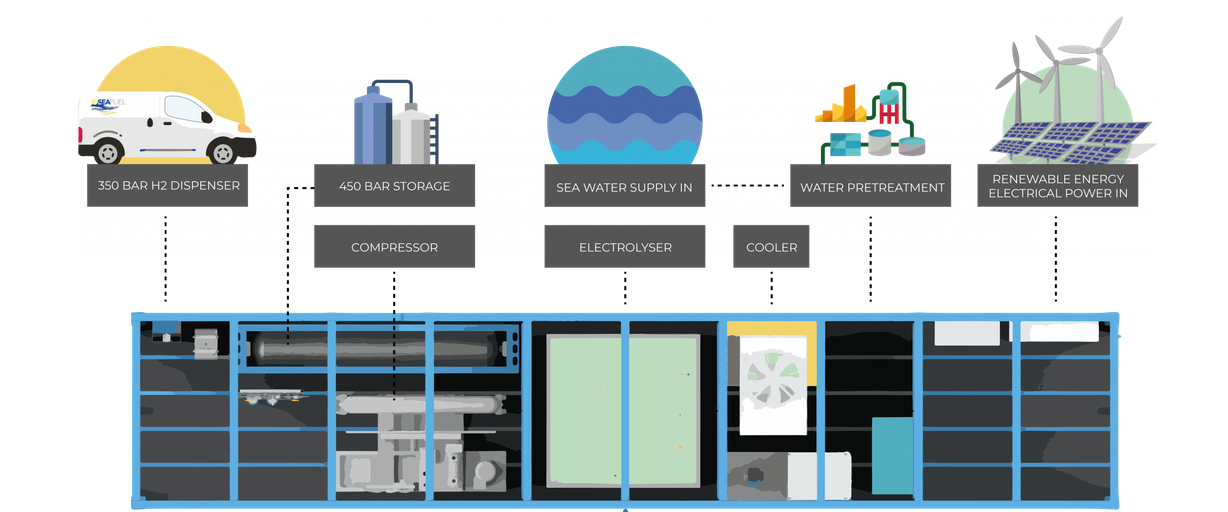 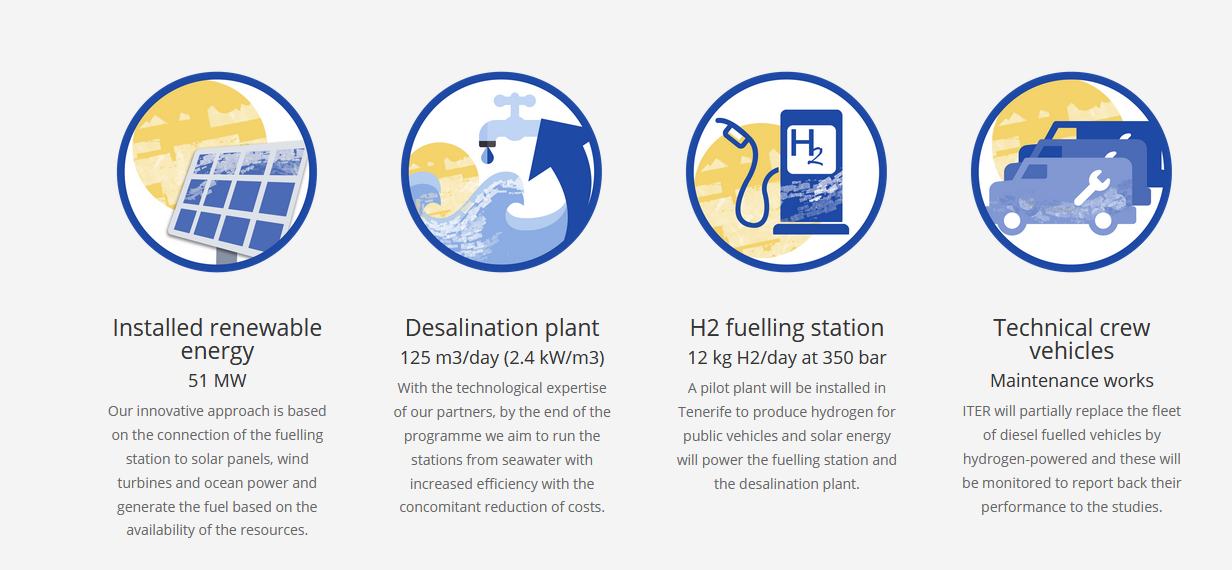 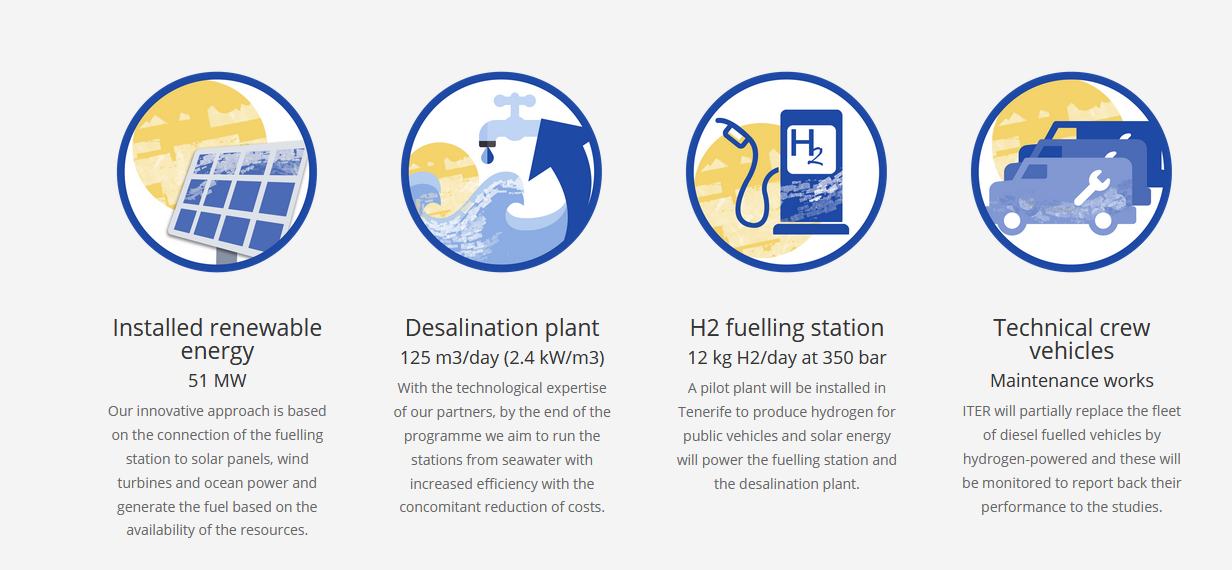 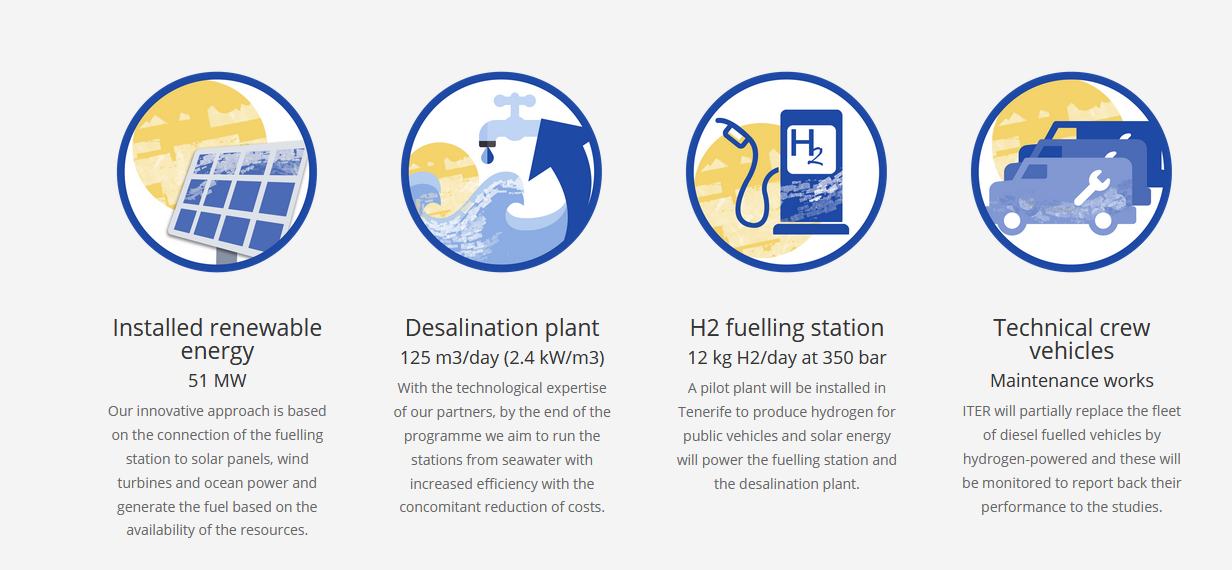 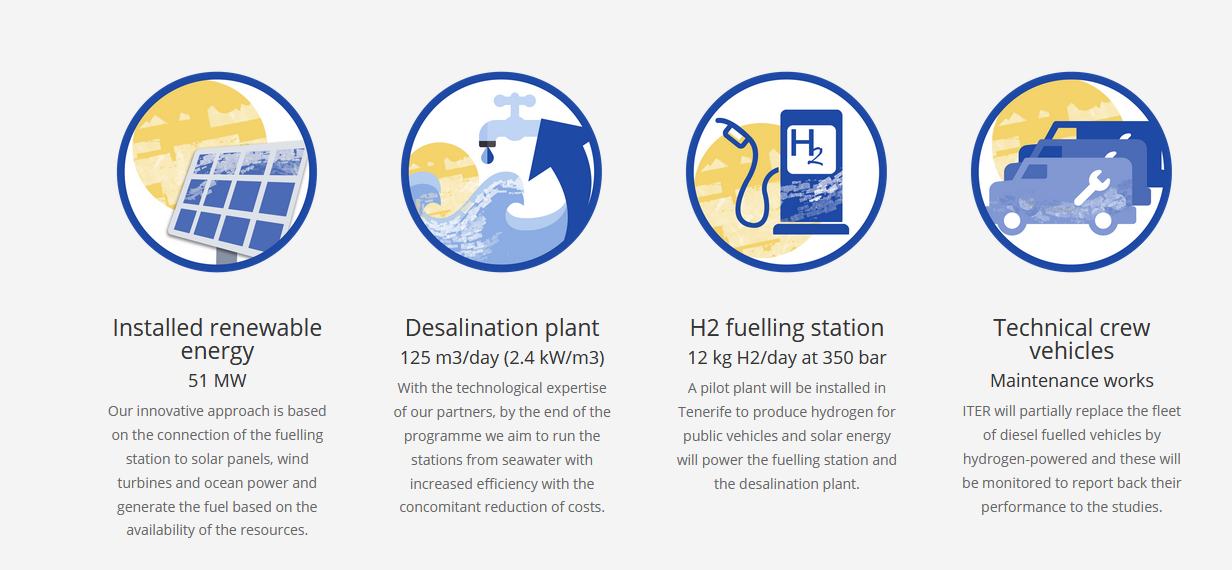 Water consumption
150 litres/day (maximun)
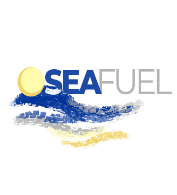 Case Study - Tenerife
Conversion of 3 diesel-fuelled vans for partial replacement of ITER’s fleet by Logan Energy
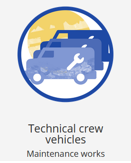 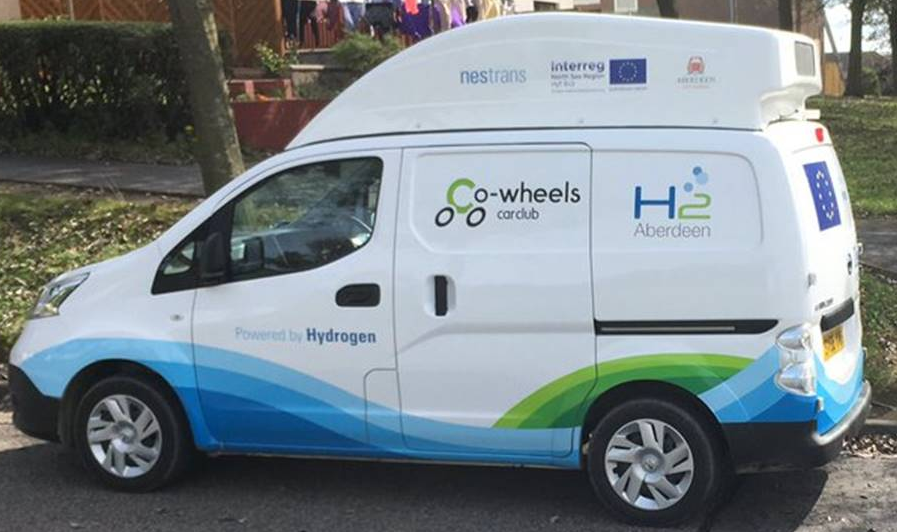 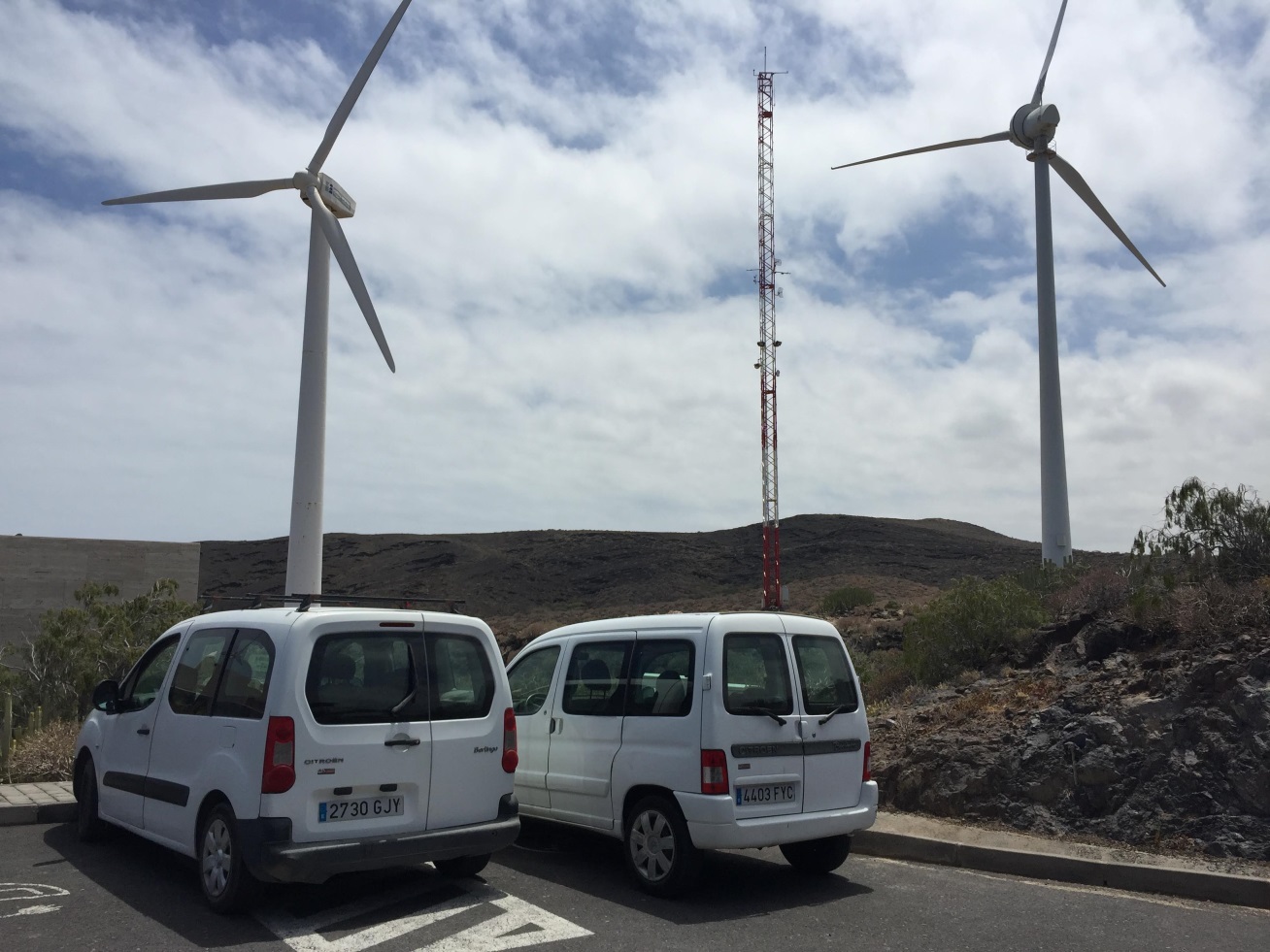 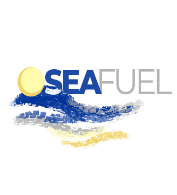 Case Study - Tenerife
Trial of Hyundai Nexo and Toyota Mirai for testing driving experience and survey on tourist acceptance
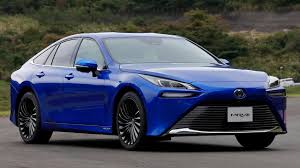 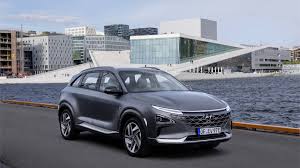 Toyota Mirai
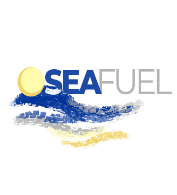 Hyundai Nexo
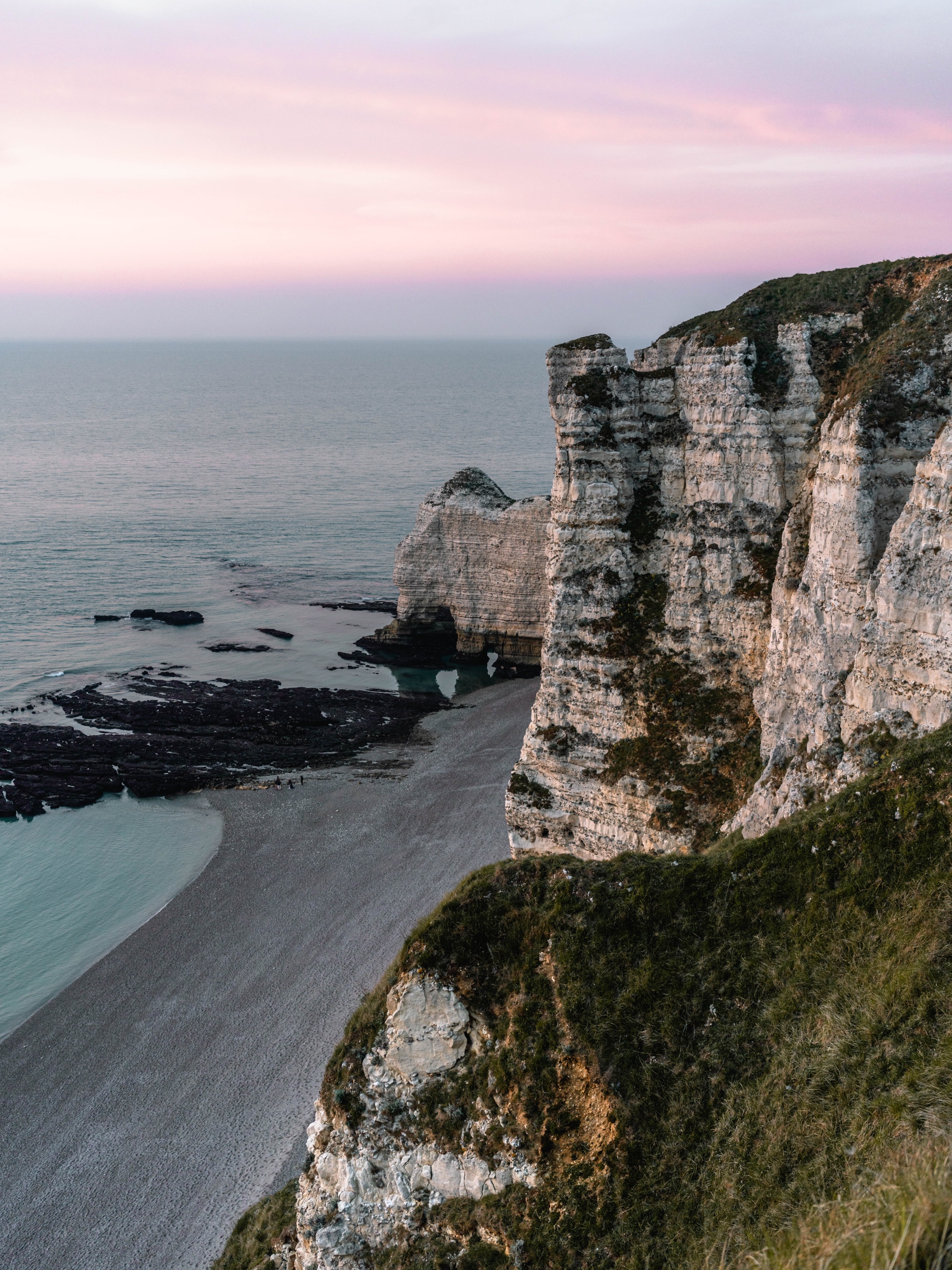 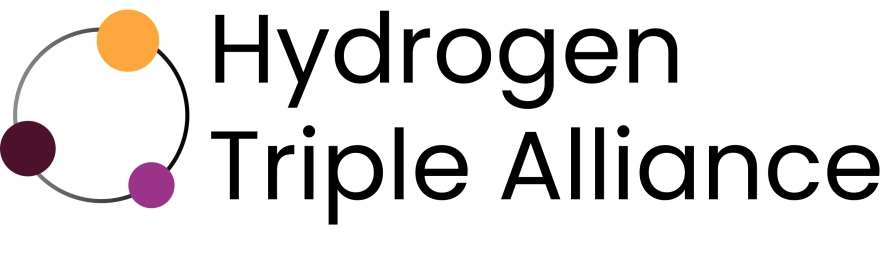 THANKS 
For Your 
Attention
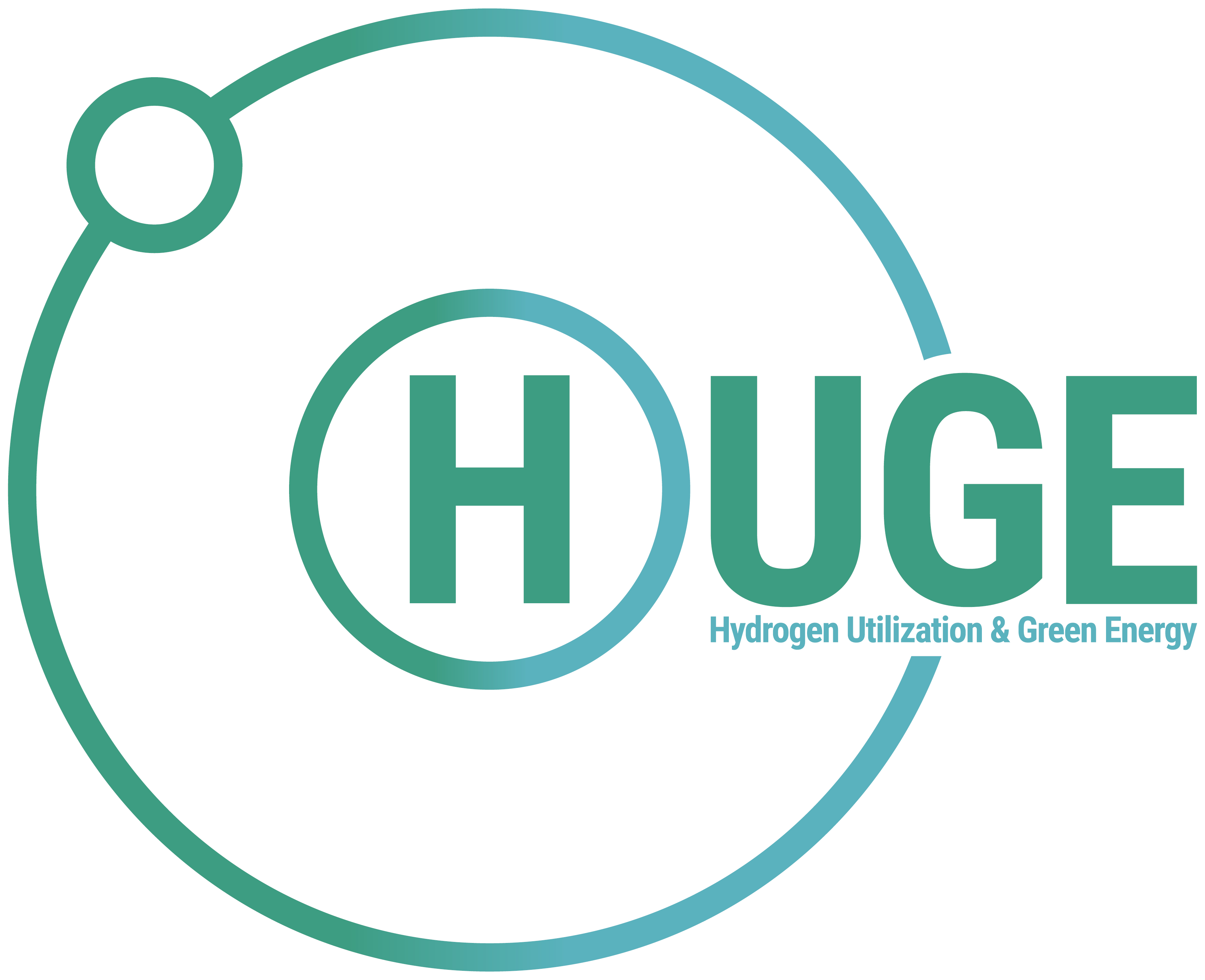 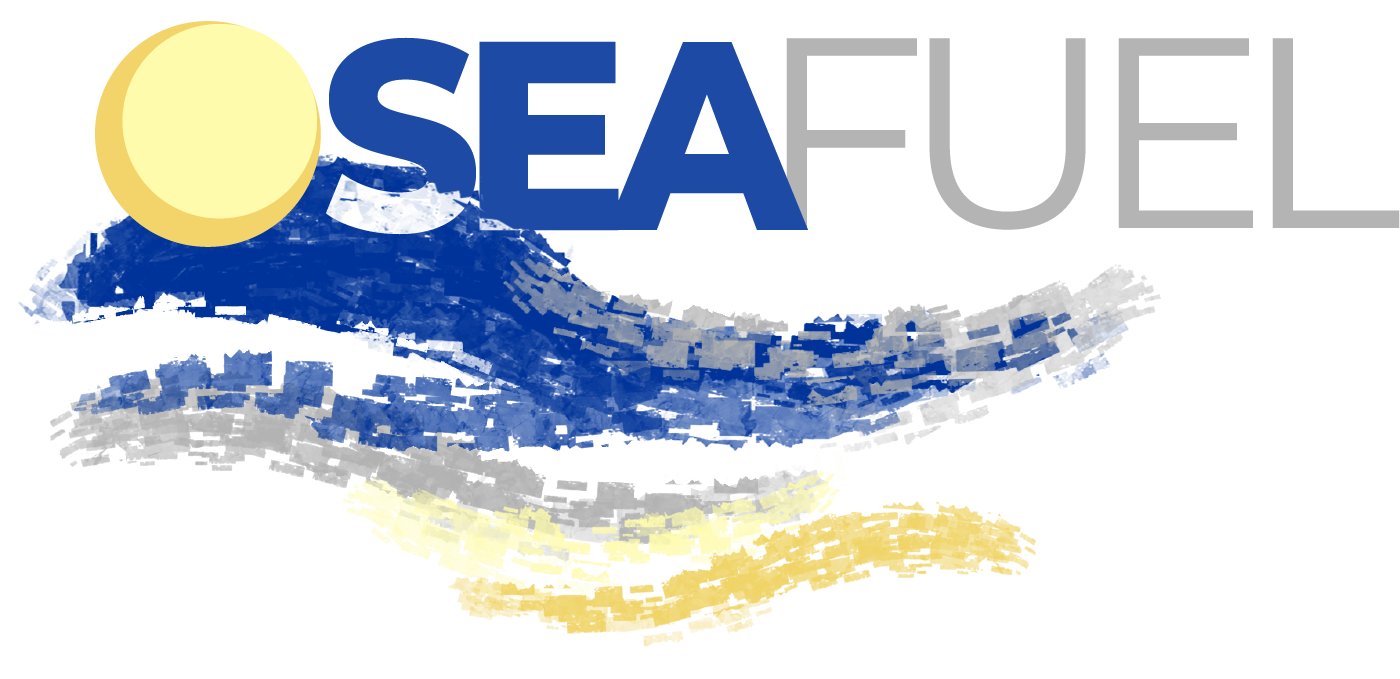 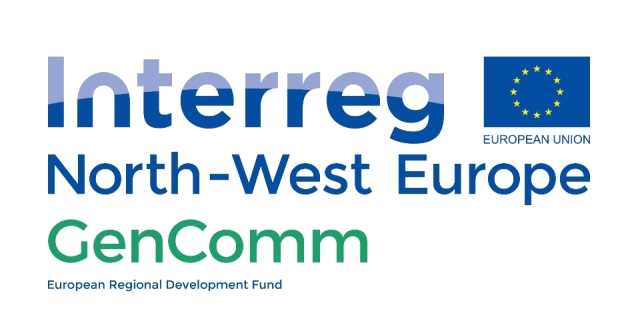 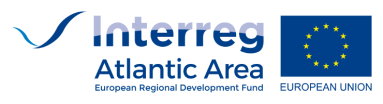 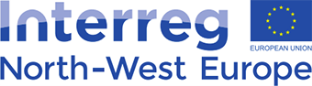 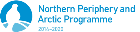 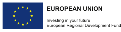